GESTATIONAL TROPHOBLASTIC DISEASE
Dr. Maliha Sadaf
Gynae unit   II
Holy Family Hospital
Prof. Umar’s Model of Teaching Strategy
Self Directed Learning Assessment Program
First Ten Minutes
Objectives :
To cultivate critical thinking, analytical reasoning, and problem-
solving competencies.
To instill a culture of self-directed learning, fostering lifelong
learning habits and autonomy.
How to Assess?
➢
Ten randomly selected students will be evaluated within the first 10 minutes of the lecture through 10 multiple-choice questions (MCQs) based on the PowerPoint presentation shared on Students Official WhatsApp group, one day before the teaching session.
➢
The number of MCQs from the components of the lecture will follow
the guidelines outlined in the Prof. Umar model of Integrated Lecture.
Horizontal Integration
Vertical Integration
Component of LGIS
Core Know ledge
Spiral Integration
1-2
No of MCQs
1
1
6-7
Professor Umar Model of Integrated Lecture
3
University Motto, Vision, Values & Goals
Mission Statement

To impart evidence-based research-oriented health professional education 
Best possible patient care
Mutual respect, ethical practice of healthcare and social accountability.

Vision and Values
Highly recognized and accredited centre of excellence in Medical Education, using evidence-based training techniques for development of highly competent health professionals, who are lifelong experiential learner and are socially accountable.

Goals
The Undergraduate Integrated Learning Program is geared to provide you with quality medical education in an environment designed to.
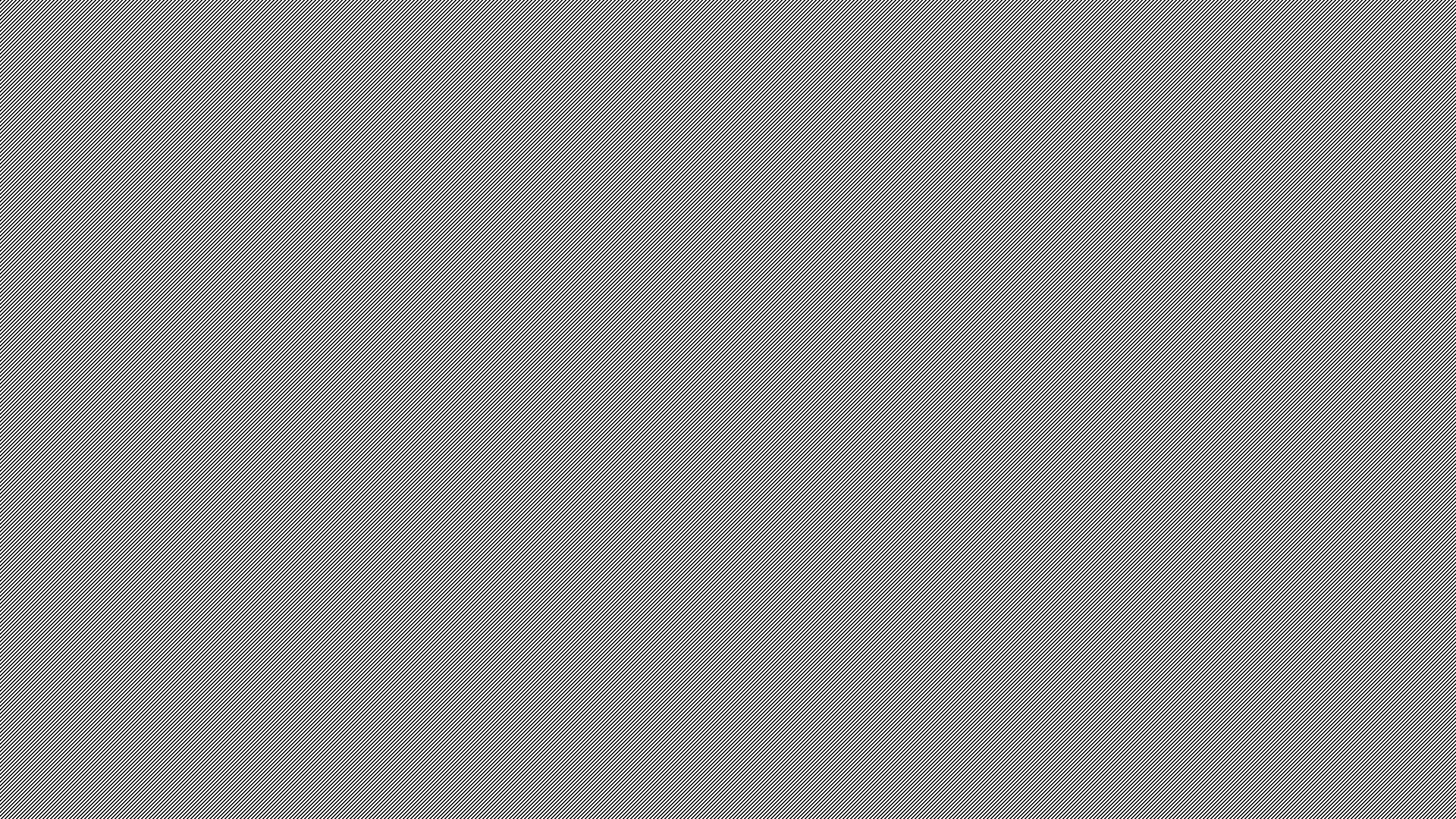 SEQUENCE OF LGIS
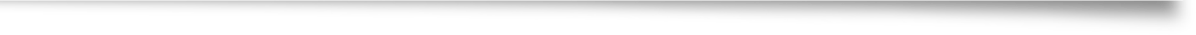 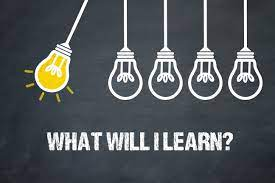 LEARNING OUTCOME
Classify gestational trophoblastic disease
Identify clinical features of gestational trophoblastic disease
Enlist investigations required to diagnose GTD
Formulate a management plan including treatment for GTD and follow up plan after treatment.
Identify features of gestational trophoblastic neoplasia during follow up after treatment for premalignant GTD
Categorise patients requiring chemotherapy into low risk and high risk group
Devise a follow up plan after chemotherapy
Gestational trophoblastic disease
Gestational trophoblastic disease (GTD) consists of a range of pregnancy-related disorders derived from disordered proliferation of the placental trophoblast. 
 GTD has distinctive morphological, histopathological and genetic characteristics that enable subdivision into benign and malignant GTD.
How do you classify gestational trophoblastic disease
Gestational trophoblastic disease
1.Premalignant disorders 
Complete hydatidiform mole.
Partial hydatidiform mole.
2. Gestational trophoblastic neoplasia (GTN) 
Invasive mole
Choriocarcinoma
Placental-site trophoblastic tumour.
 GTN can progress, invade, metastasize, and lead to death if left untreated.
Gestational trophoblastic disease Origin and genetics
An abnormal pregnancy characterised by varying degrees of trophoblastic proliferation (both cytotrophoblast and syncytiotrophoblast) and vesicular swelling of placental villi (villous hydrops) associated with an absent or an abnormal fetus/embryo.
Pathophysiology
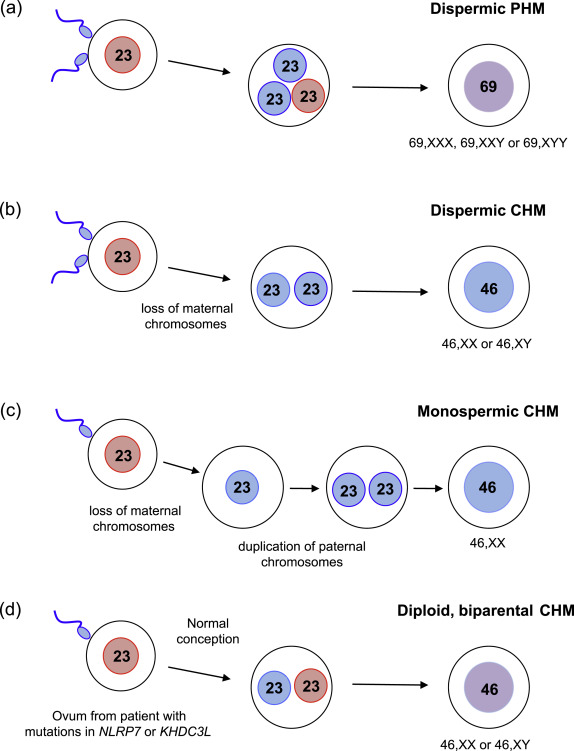 Gestational trophoblastic diseaseRisk factors
More common in women of Asian than non-Asian ethnicity
Advanced or very young maternal age
Previous molar pregnancy (risk of recurrence after one or two moles is 2% and 20% respectively; recurrence risk is not altered if there is a change in male partner)
Potential but low Increased risk of malignant transformation of CHM/PHM if using combined oral contraceptive pill while hCG levels remain elevated
Familial/sporadic clusters of biparental complete hydatidiform mole (autosomal recessive)
Macroscopic histopathologyComplete mole
CASE SCENARIO
Mrs XY reported with irregular vaginal spotting at 10 weeks gestation, on evaluation you are suspecting molar pregnancy
Enlist the clinical features that will help in diagnosis of GTD?

   Enlist the investigations you will advise her
Clinical presentation and assessment
Clinical features
Common presentation is vaginal bleeding in early pregnancy.
Uterus may be larger than dates
Hyperemesis gravidarum
INVESTIGATIONS
Full blood count, blood group and rhesus antibody serology
Serum human chorionic gonadotrophin (hCG) [hCG levels are often > 100 000 iu/l with complete hydatidiform mole (CHM) but not partial hydatidiform mole (PHM)]
Pelvic ultrasound e.g snow storm appearance  and bilateral theca luteal cyst in CHM ,  focal cystic spaces within the placenta,
Histopathological analysis of products of conception (POC)
Pelvic ultrasound of CHM
What is the treatment option for this patient ?
Gestational trophoblastic diseaseTreatment
Surgical evacuation 
The preferred treatment for women with suspected molar pregnancy is surgical evacuation of the uterus using suction currettage. 
Medical termination
Where possible, medical termination of molar pregnancies, including prostaglandin cervical preparations, should be avoided. This is due to the mainly theoretical risk of increasing trophoblastic embolisation by inducing uterine contractions.
Oxytocic agents, if required, should ideally only be commenced after completing uterine evacuation.
CASE SCENARIO
Mrs XY is diagnosed to have molar pregnancy , for which suction evacuation was done

     Devise a follow up plan for her
Follow up
Follow up to detect persistent gestational trophoblastic disease (GTD) or GTN (invasive mole, choriocarcinoma, placental site trophoblastic tumour
Avoid pregnancy during follow up period 
Reliable contraception( avoid intrauterine device)
Two-weekly serum and urine samples until hCG concentrations are normal (non-elevated) range
Once HCG is normalised:
If this occurred ≤56 days after evacuation, measure urine concentrations monthly for 6 months from the date of evacuation
If this occurred >56 days after evacuation, measure urine concentrations monthly for 6 months from the date hCG became normalized.
Persistent GTD/ GTN
SYMPTOMS 
Irregular bleeding following evacuation of a hydatidiform mole.
Acute respiratory, abdominal or neurological symptoms after any pregnancy. For example:
         Pulmonary metastases: dyspnea, cough and chest pain
         Gastrointestinal tract metastases: abdominal pain, hemoptysis, malena
         Brain metastases: evidence of increased intracranial pressure, intracerebral hemorrhage, 	headaches, seizures.

Signs suggestive of post-molar GTN include:
An enlarged, irregular uterus
Persistent, bilateral ovarian enlargement
Elevated hCG.
Systemic involvement
Enlist indications of chemotherapy  for persistent gestational trophoblastic disease/ gestational trophoblastic neoplasia
Indications for chemotherapy for GTD
Rising hCG concentration after evacuation 
Histological diagnosis of choriocarcinoma
Evidence of metastases in the brain, liver, gastrointestinal tract or lung (radiological opacities >2 cm on chest radiograph)
FIGO scoring system for GTN
CHEMOTHERAPY
Low-risk  (prognostic score ≤6)
   monotherapy e.g Methotrexate  with folinic acid rescue
   survival rate 100 %
High-risk high risk (prognostic score more than 7)
       The etoposide, methotrexate, and dactinomycin (EMA)-cyclophosphamide and vincristine (CO) regimen is recommended 
       5 year survival is 75 to 90 %
      The treatment causes reversible alopecia and is myelosuppressive.
Follow up after chemotherapy
Beta hCG follow up for 5 years 
Patients are advised not to become pregnant until 12 months after completion of chemotherapy
Neither low- or high-risk treatment affects fertility or congenital abnormality rates in subsequent pregnancies.
Case Scenario
A 40 years old P1 has reported to OPD at 14 weeks of pregnancy with complaints of irregular vaginal bleeding and excessive vomiting. On examination uterus id 18 week size.
How will you investigate her?
What are the treatment options if she is diagnosed as GTD?
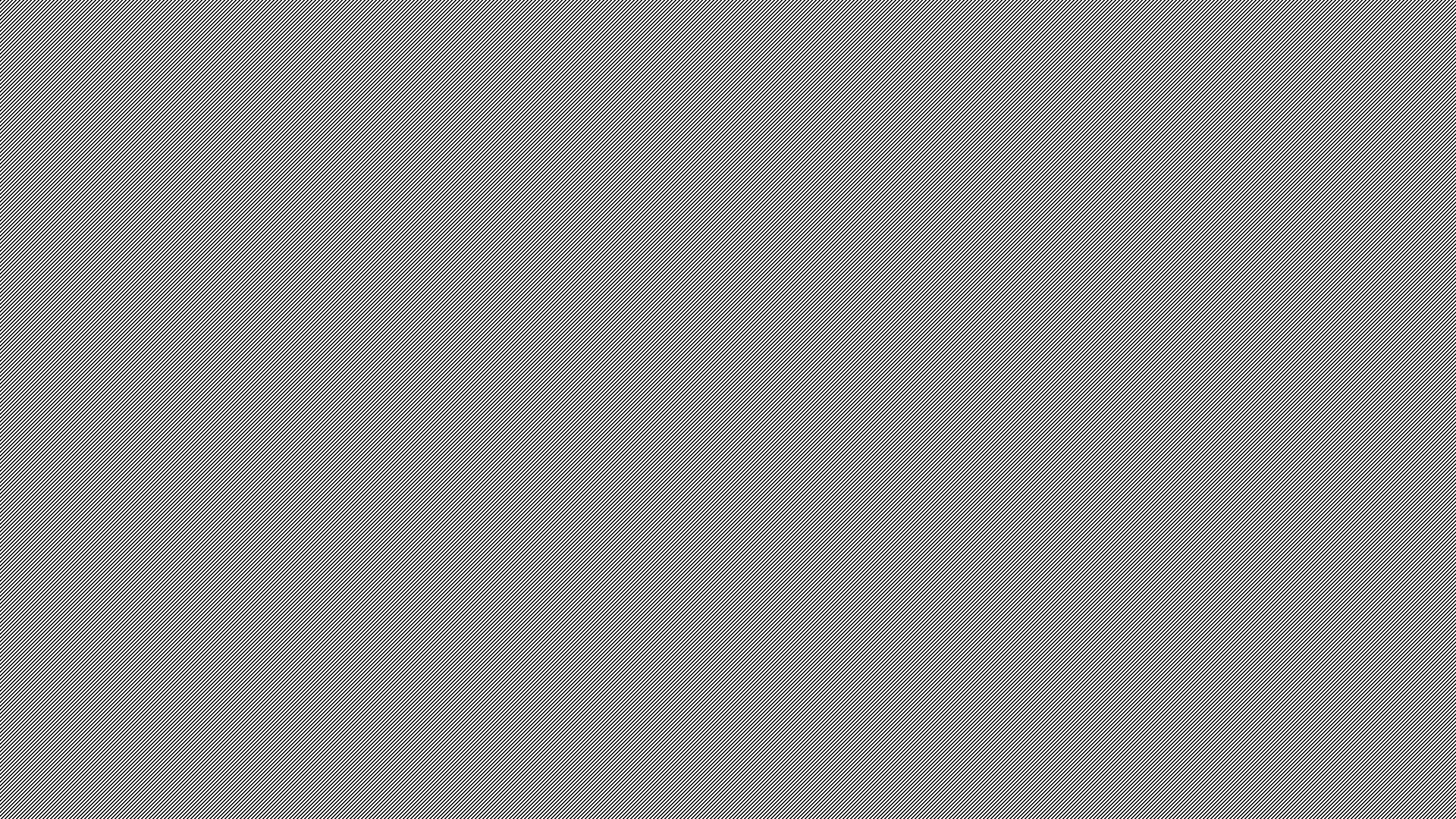 Gestational Trophoblastic Disease at Sultan Qaboos University Hospital: Prevalence, Risk Factors, Histological Features, Sonographic Findings and Outcomes. Oman Med J. 2019 May; 34(3): 202-204

Imaging in Gestational Trophoblastic Disease. 2019 Aug; 40(4): 332-349(PubMed)
RESEARCH
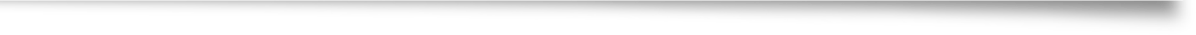 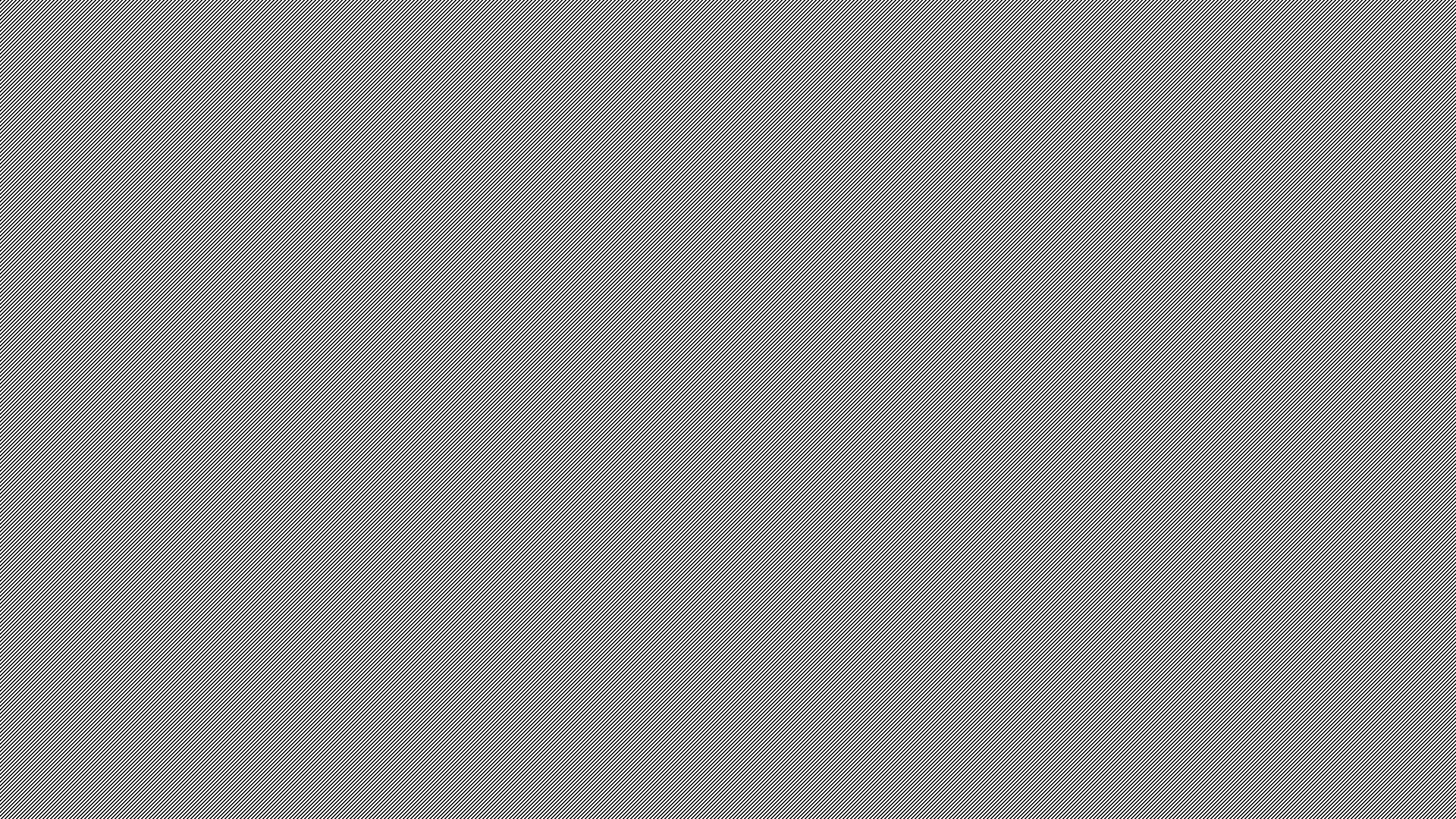 BIOMEDICAL ETHICS
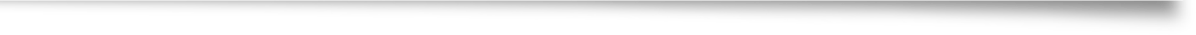 FAMILY MEDICINE
Family Physicians should be educated about proper follow-up and referral of these cases.
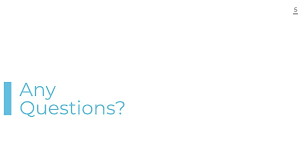 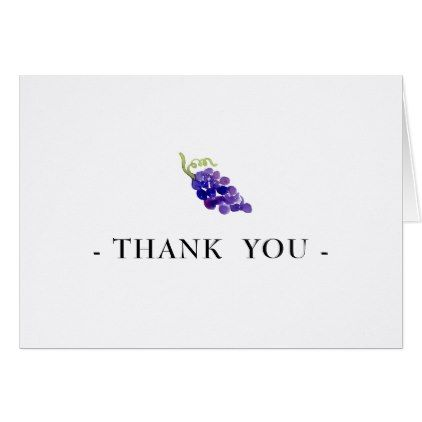